المحاضرة الثانية
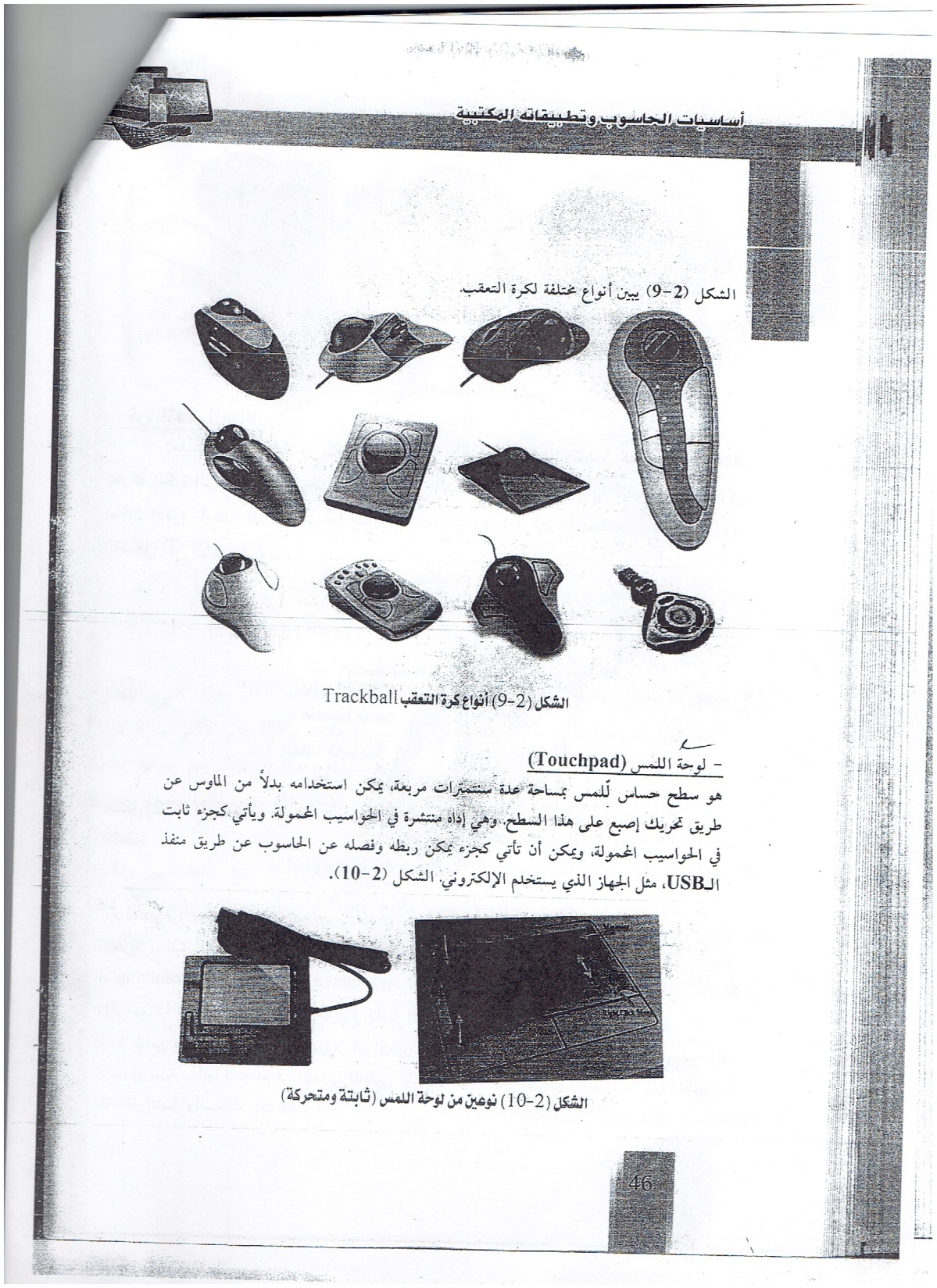 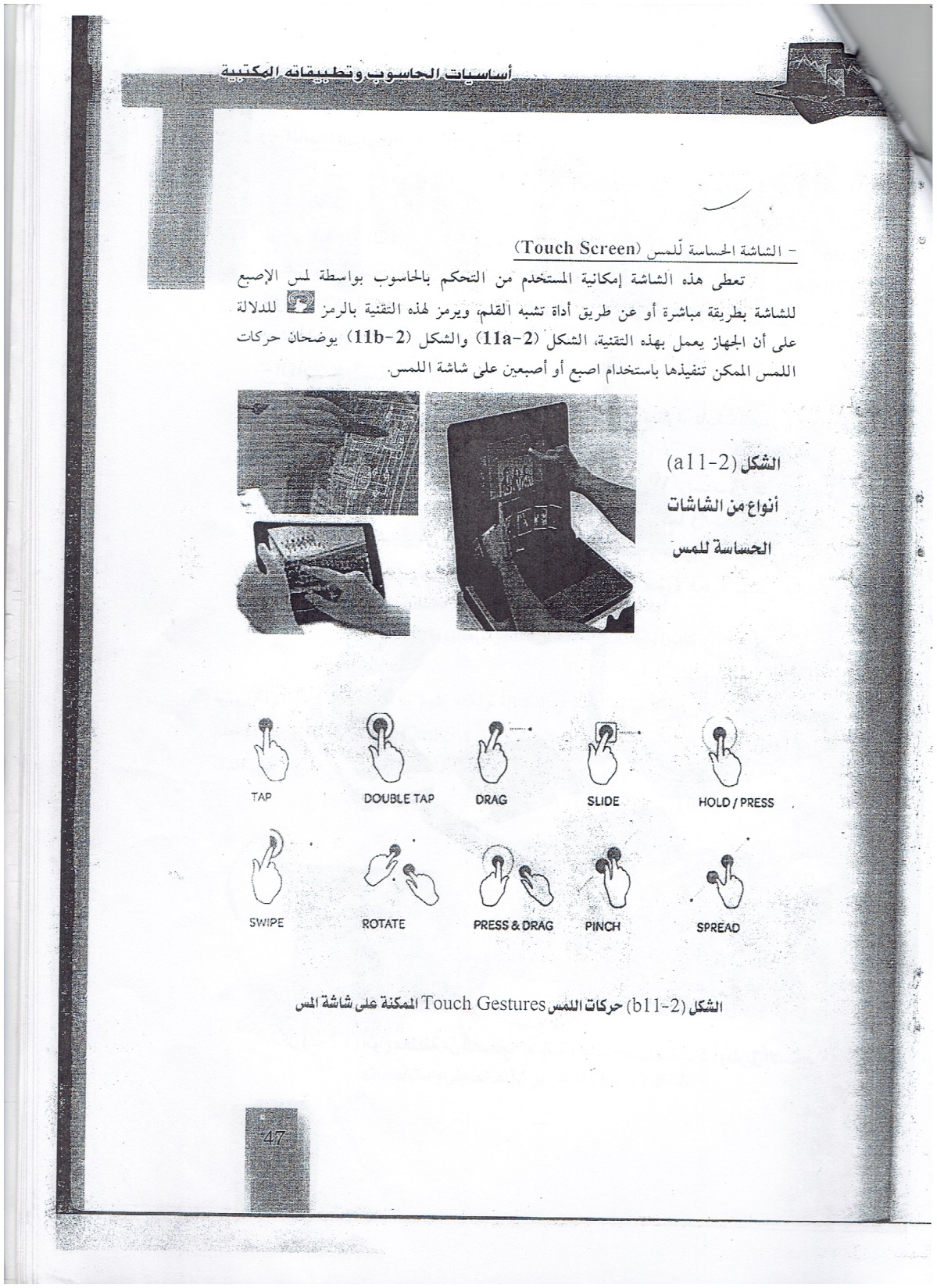 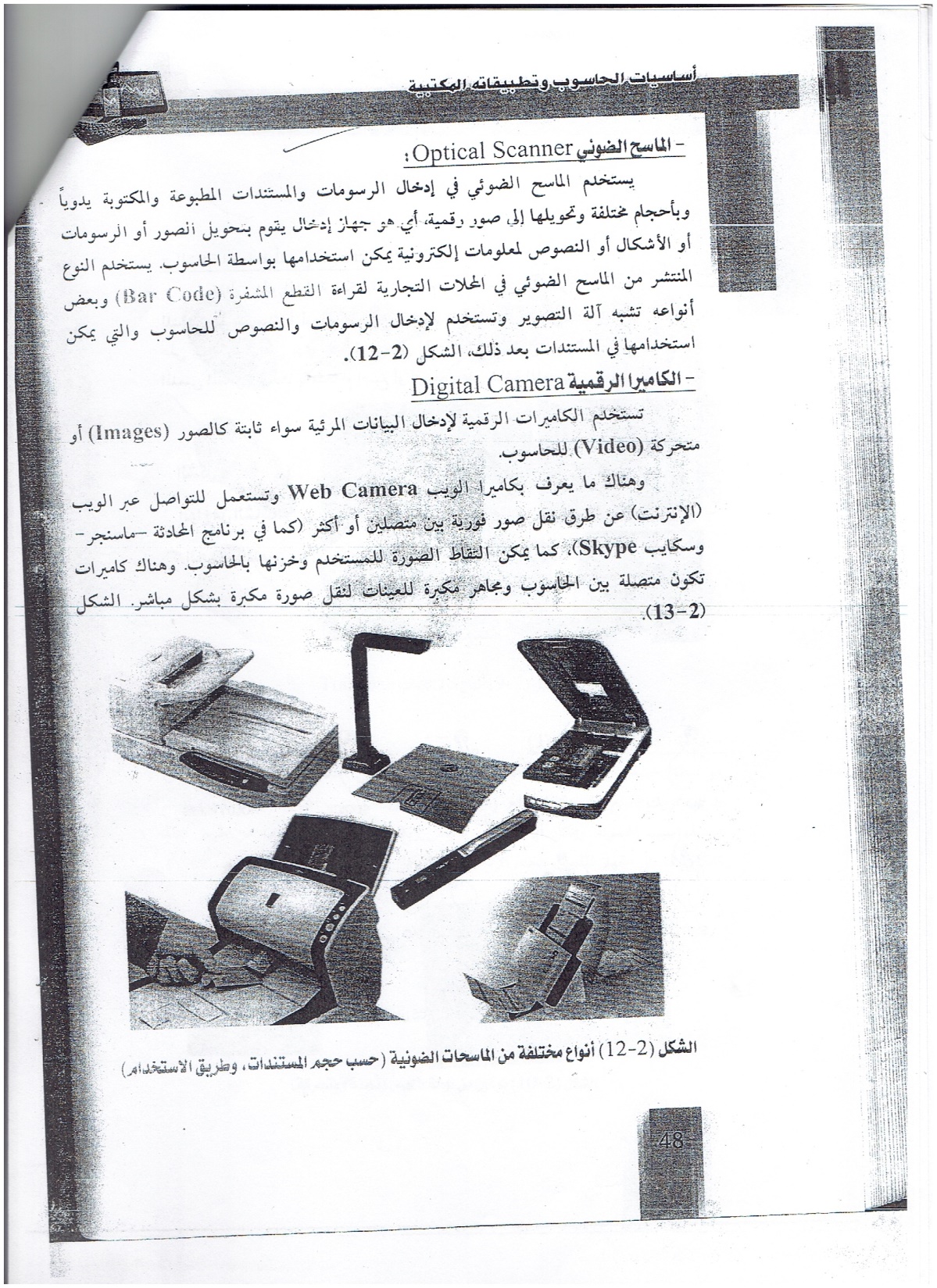 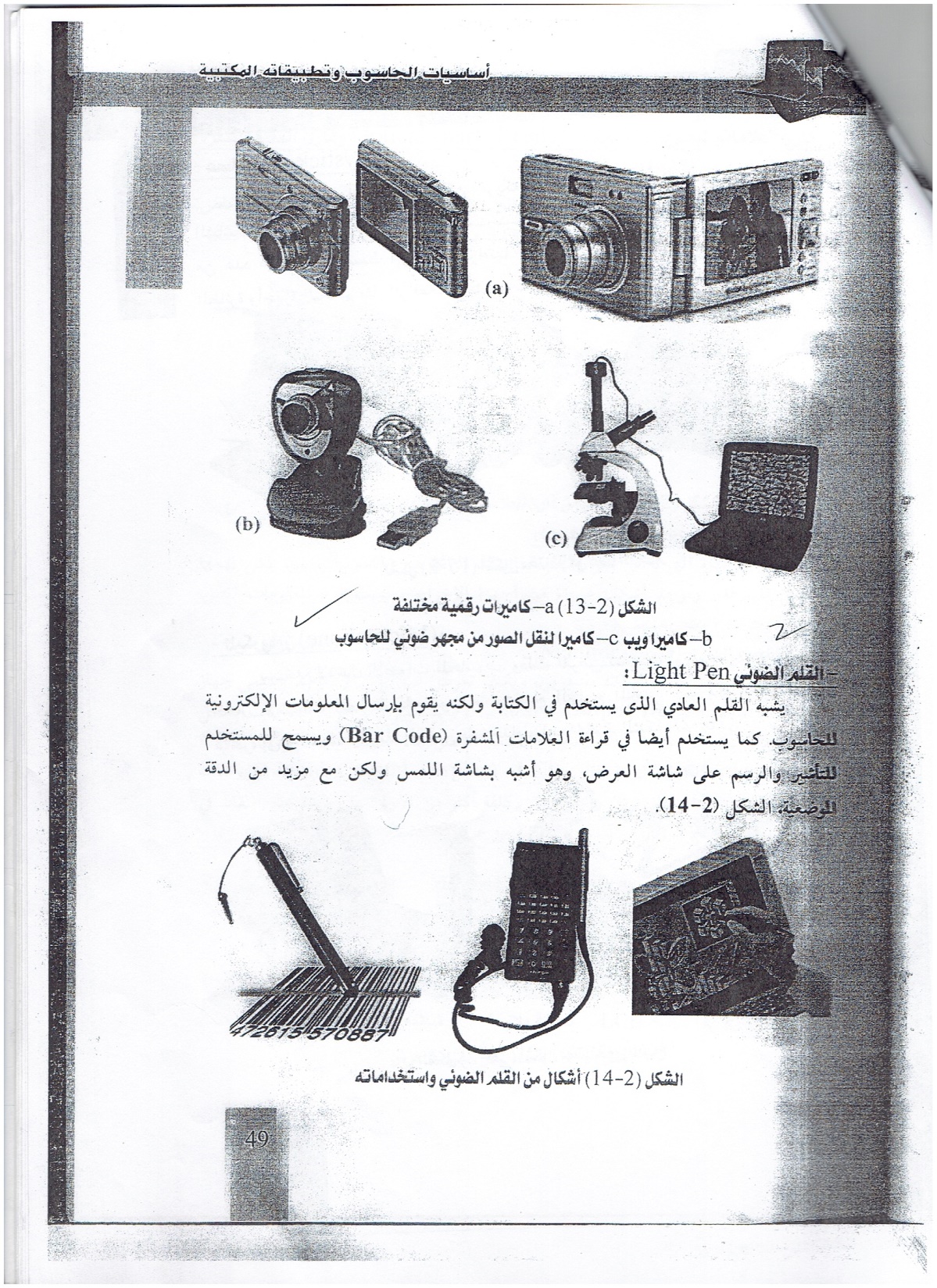 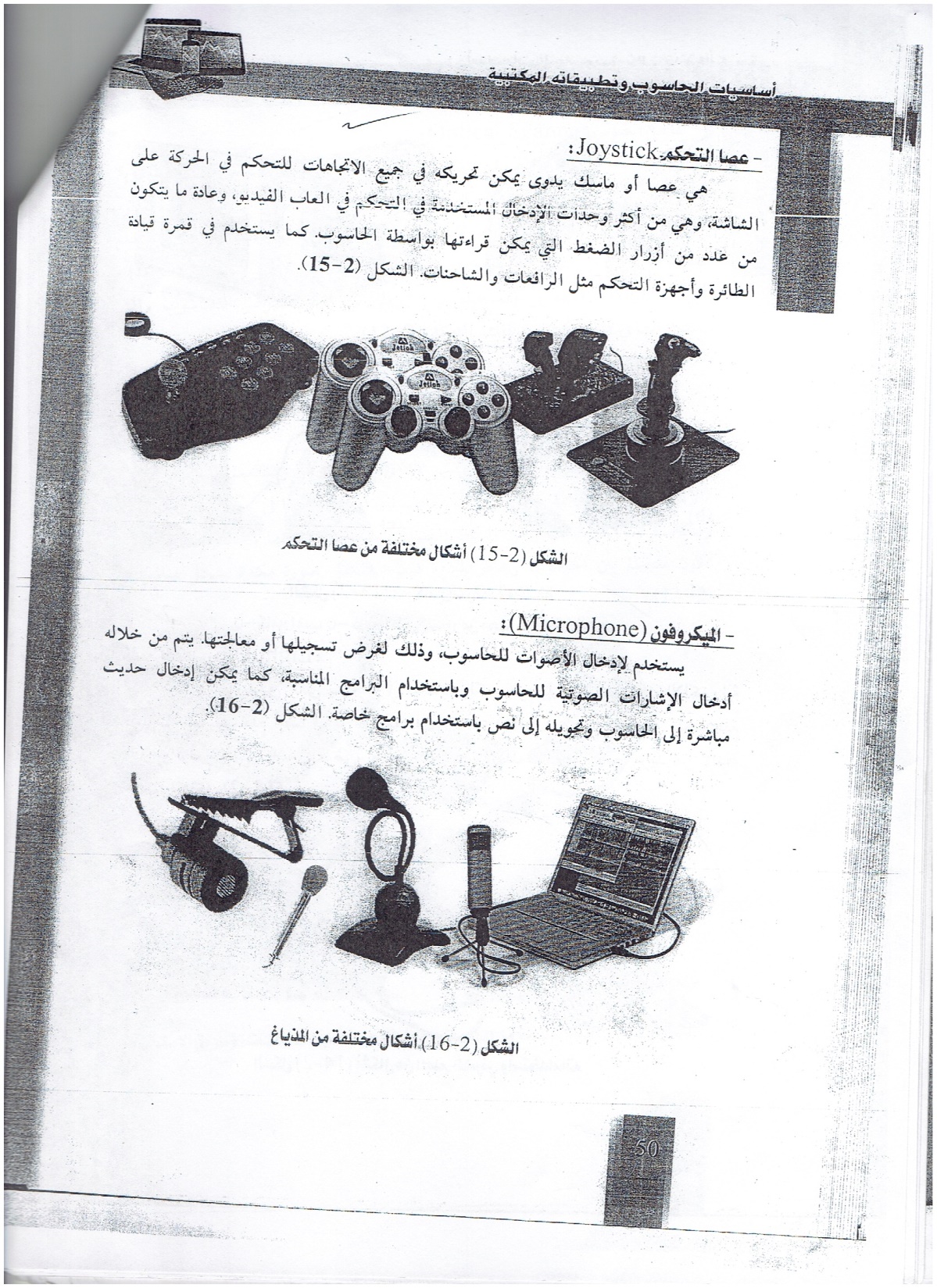 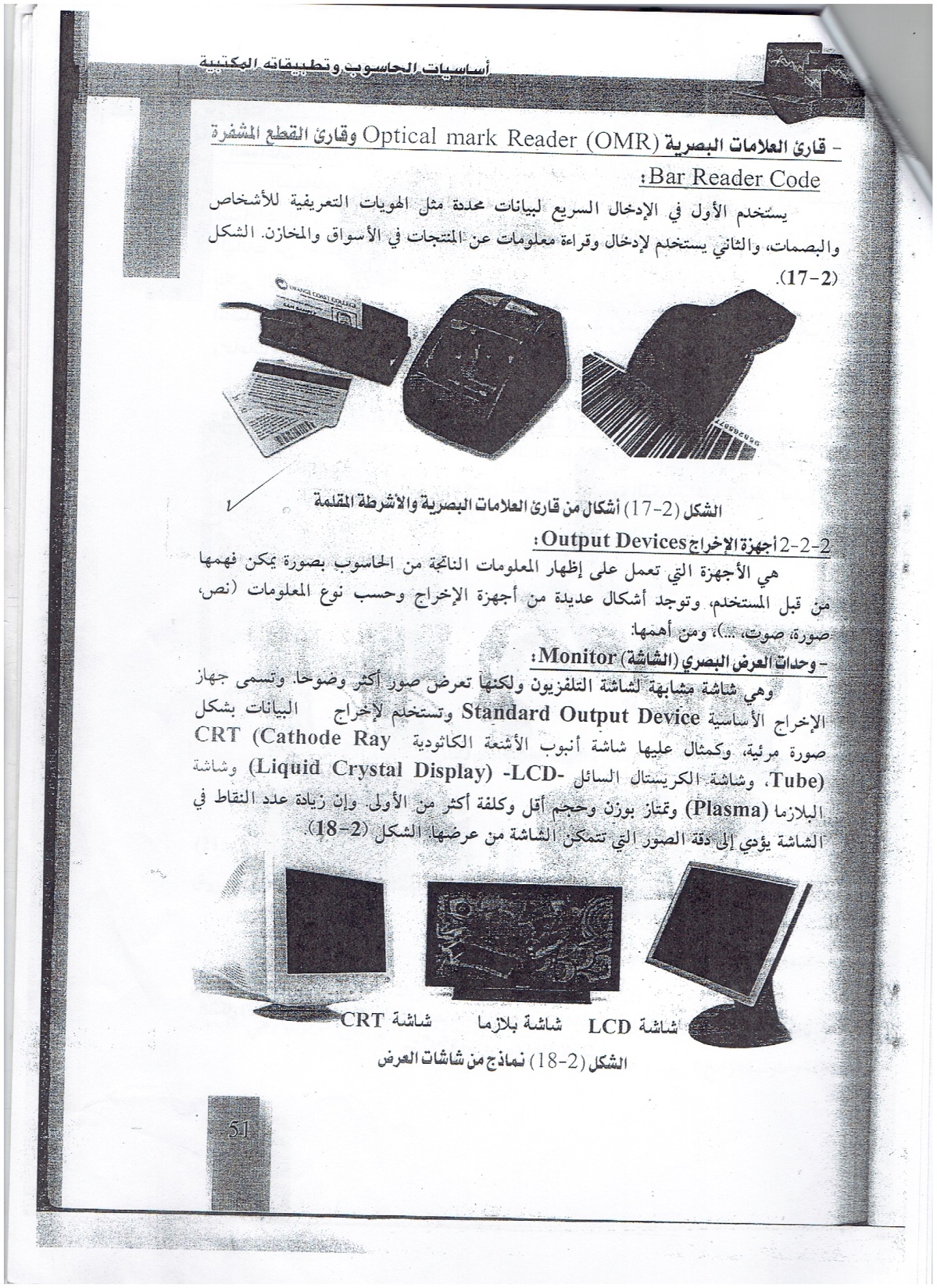 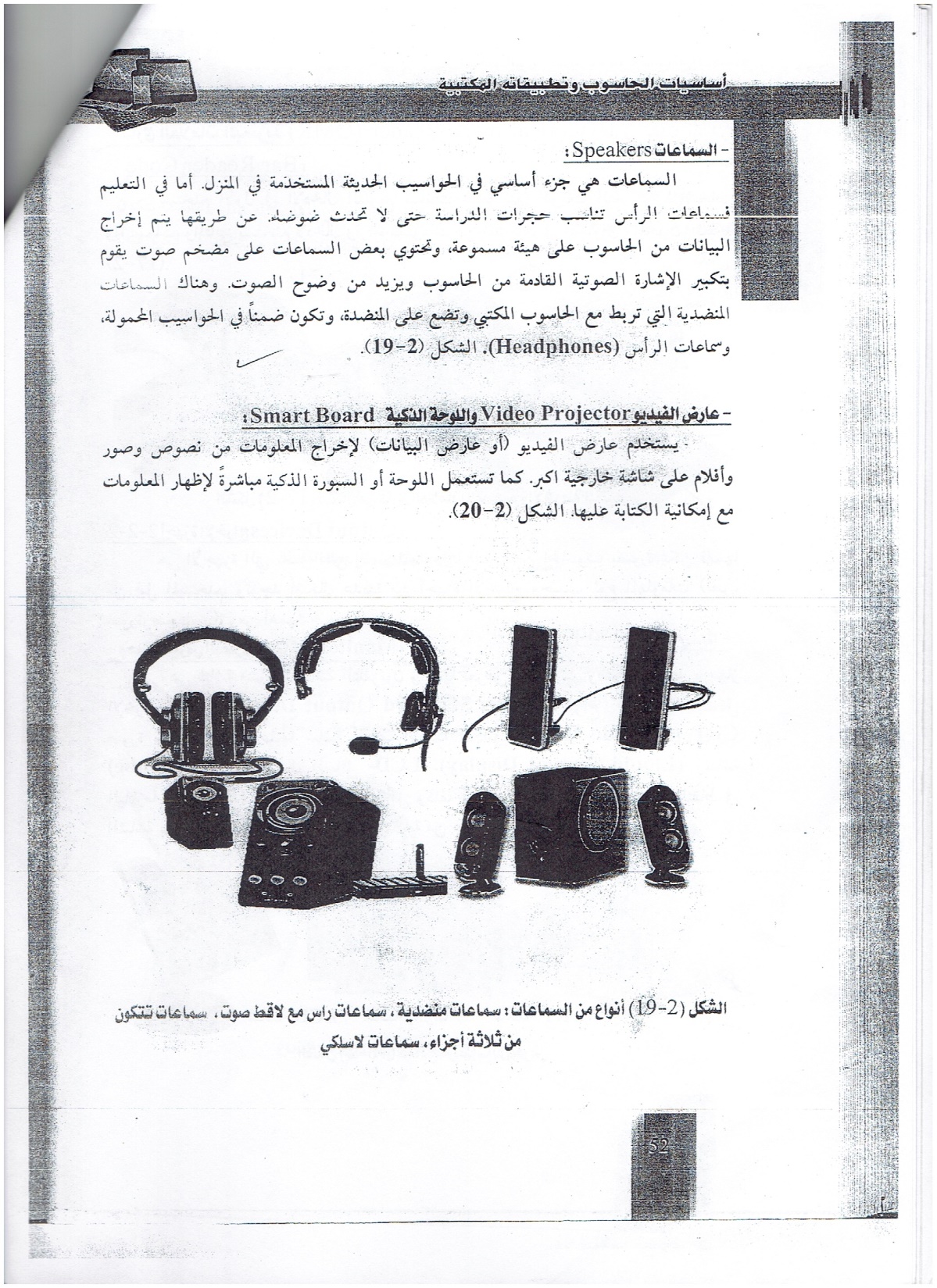 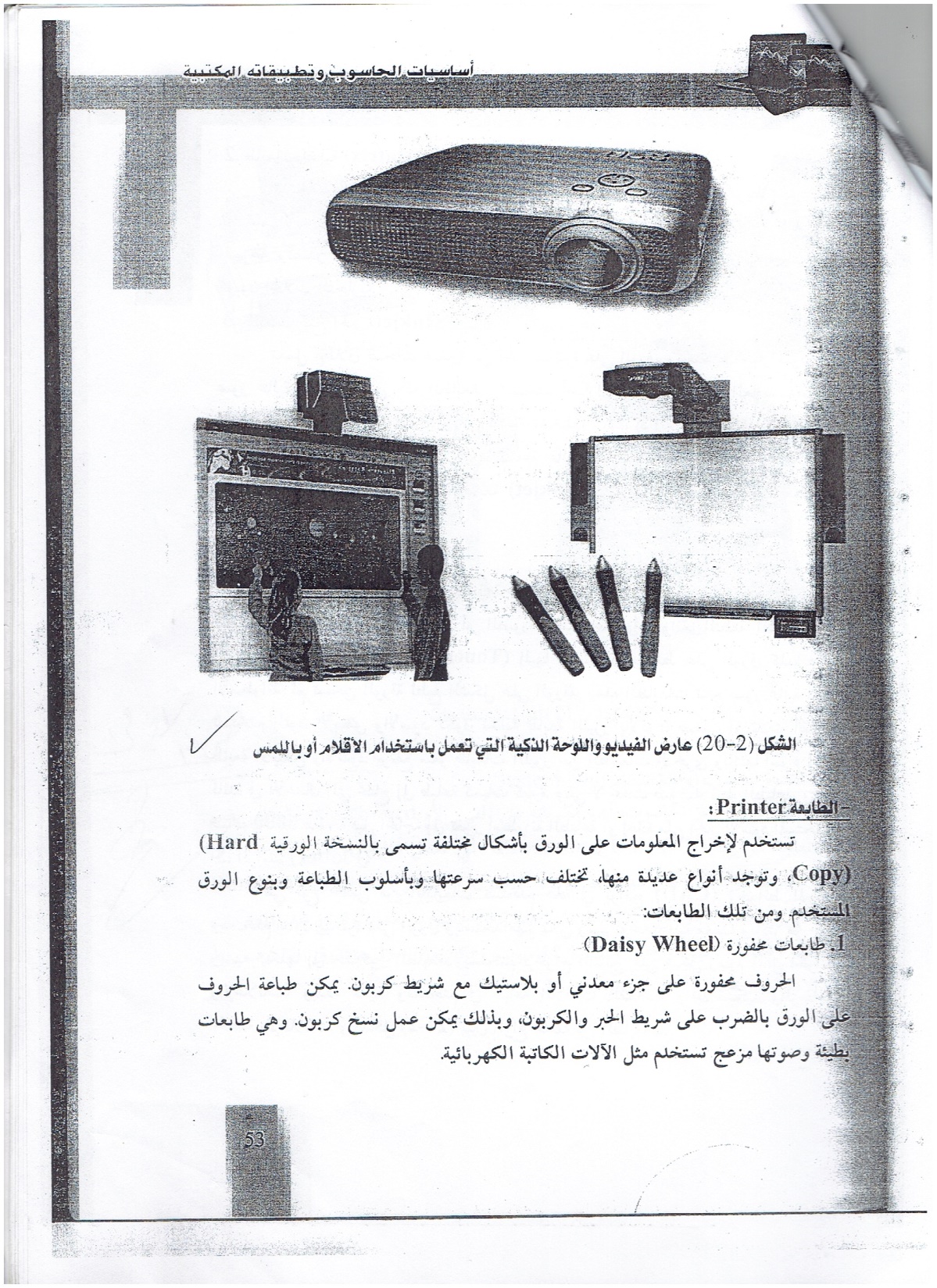 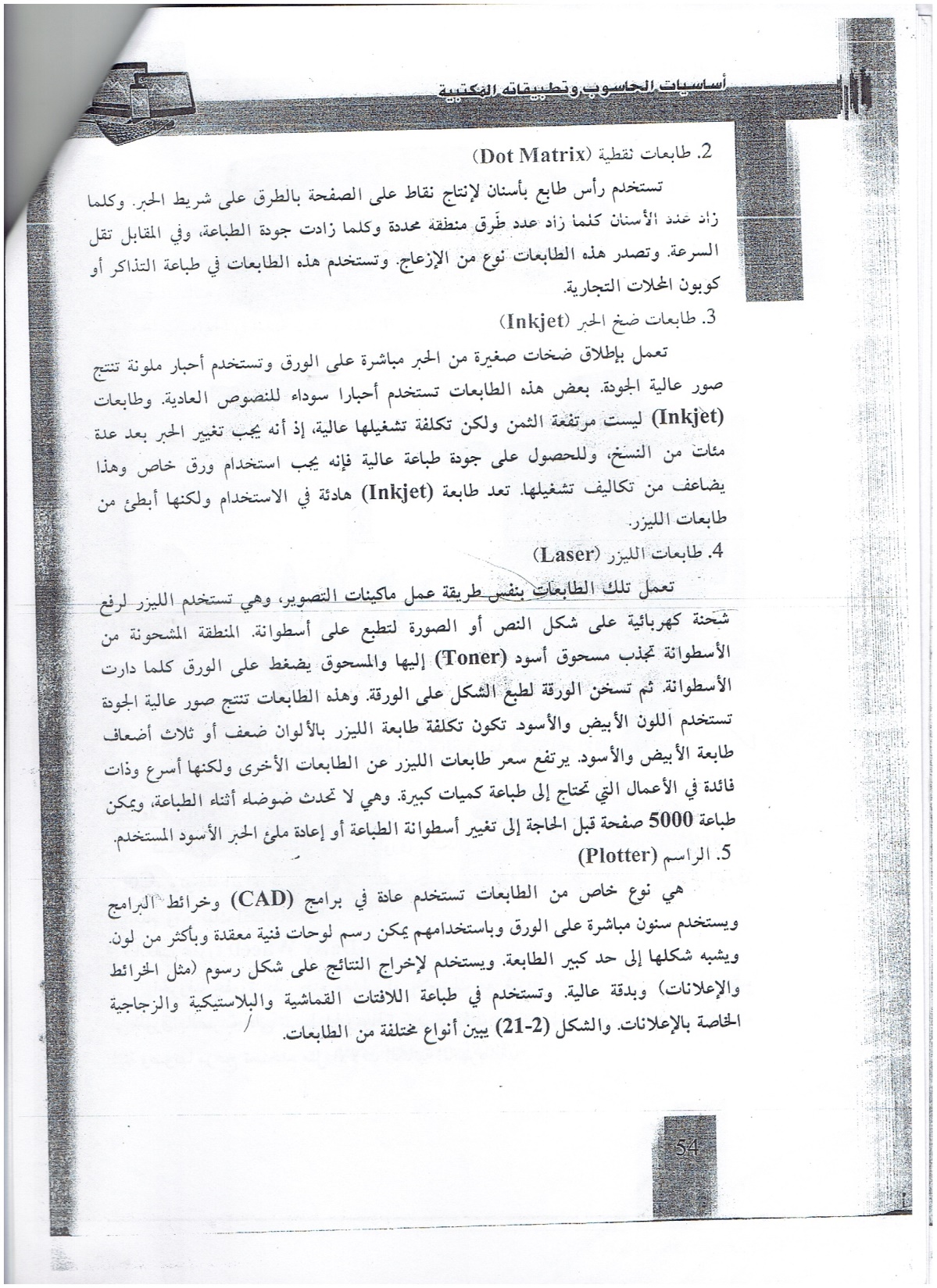